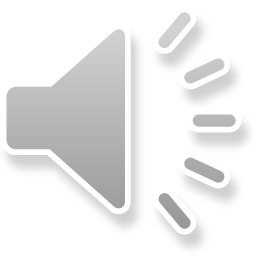 Szkolny Konkurs na graficzny projekt kartki bożonarodzeniowej
Wyniki grudzień 2024
Klasy I - III
I miejsce
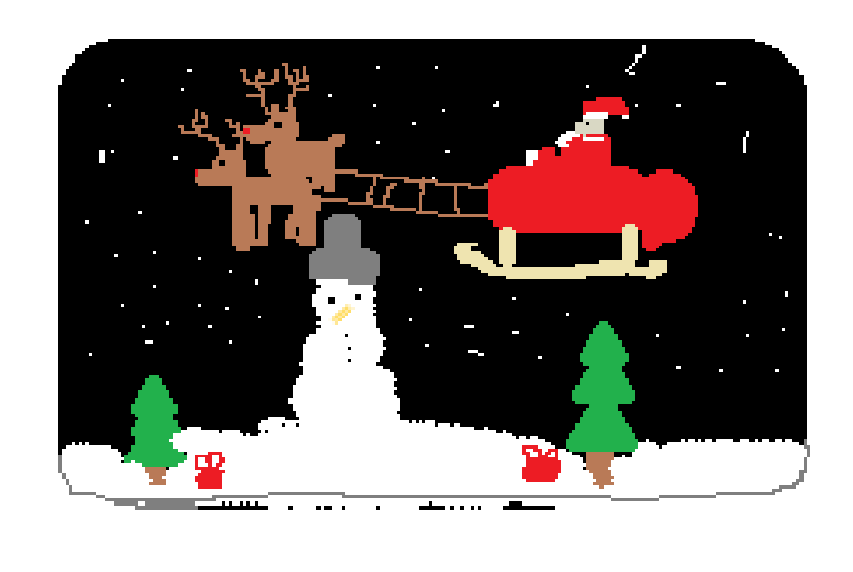 Kornelia Regulska kl. 3b
II miejsce
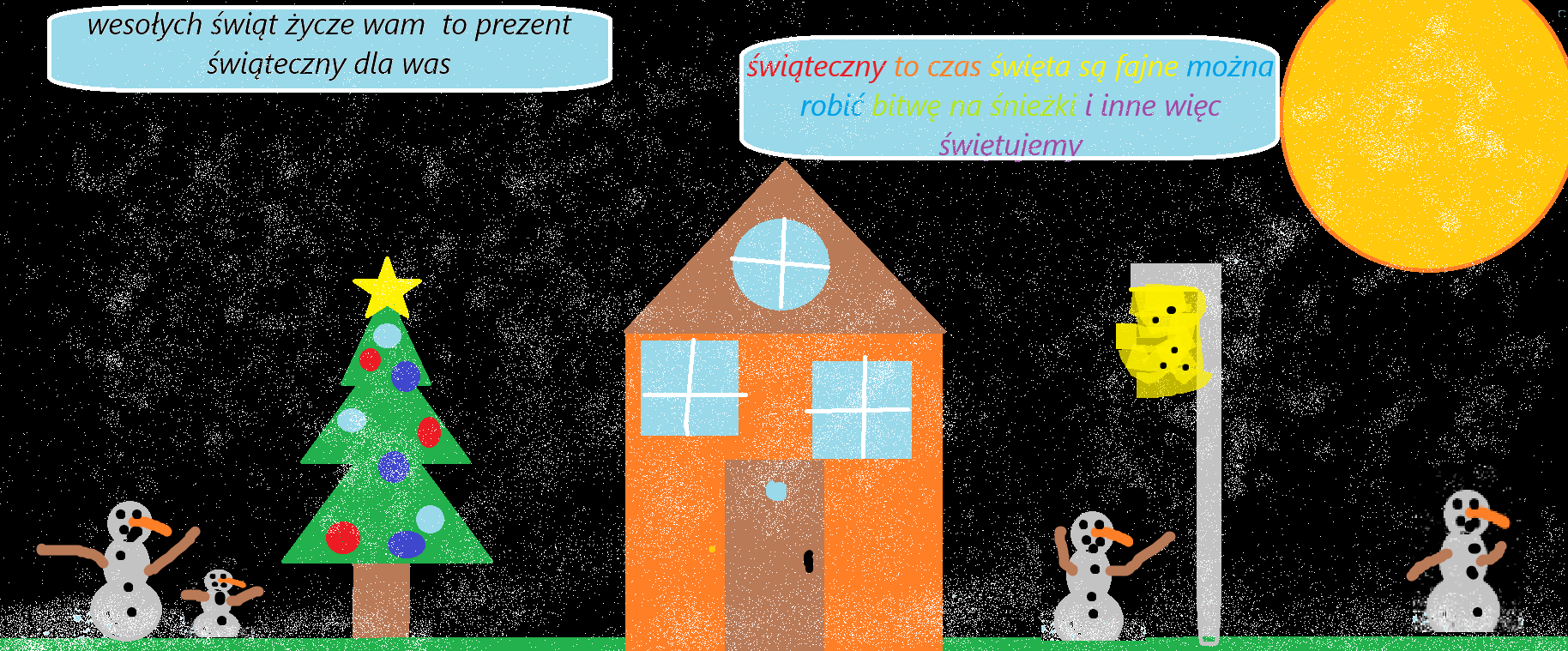 Alex Podgórny kl. 2b
II miejsce
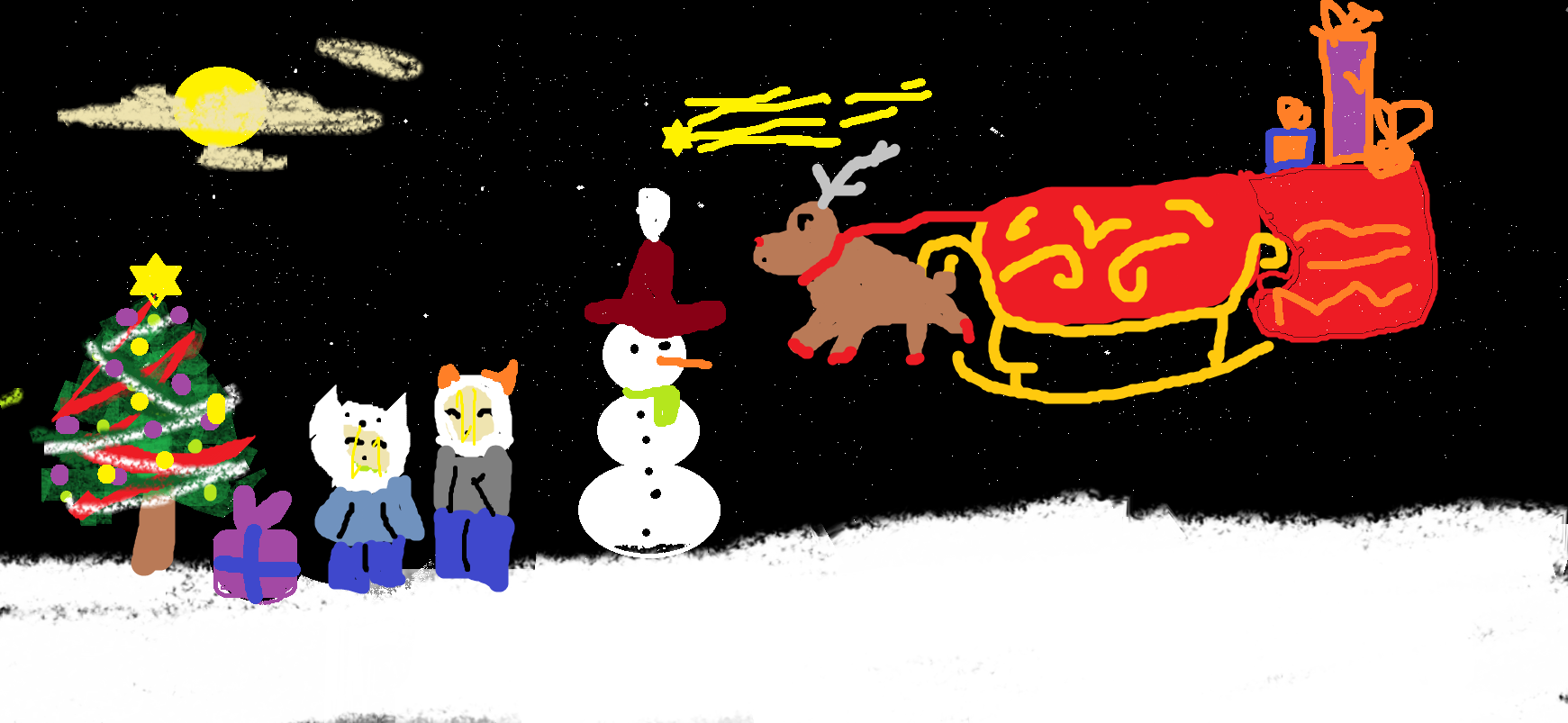 Liliana Kubica kl. 3b
III miejsce
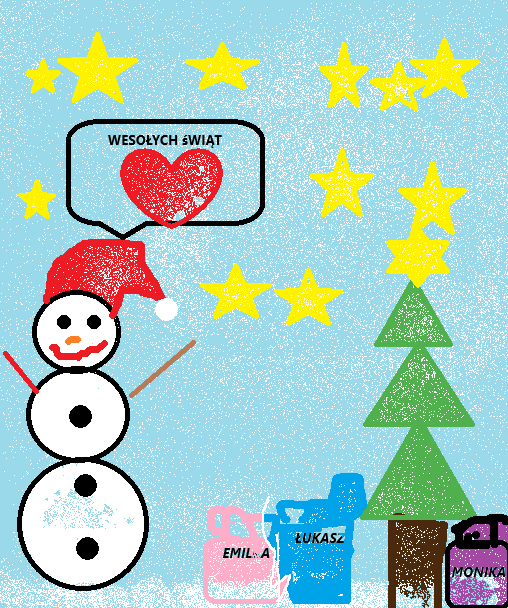 Emilia Pacyna kl. 1a
Klasy IV - VI
I miejsce
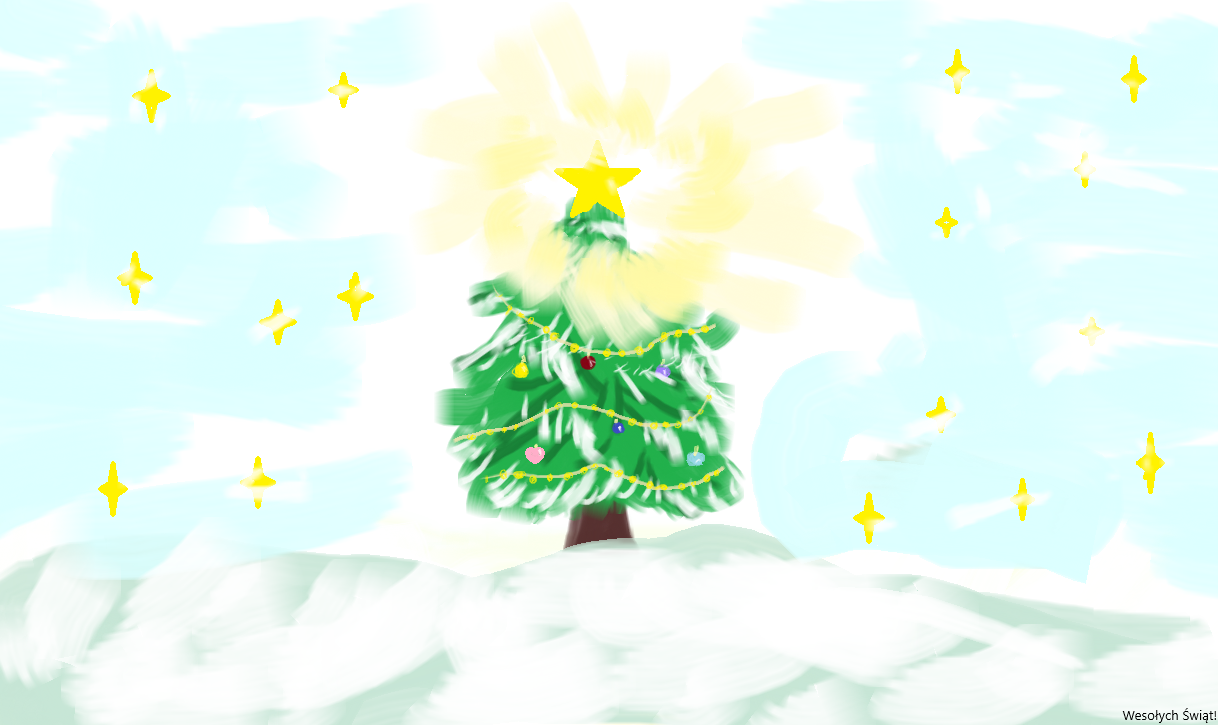 Julia Galbarczyk kl. 5a
II miejsce
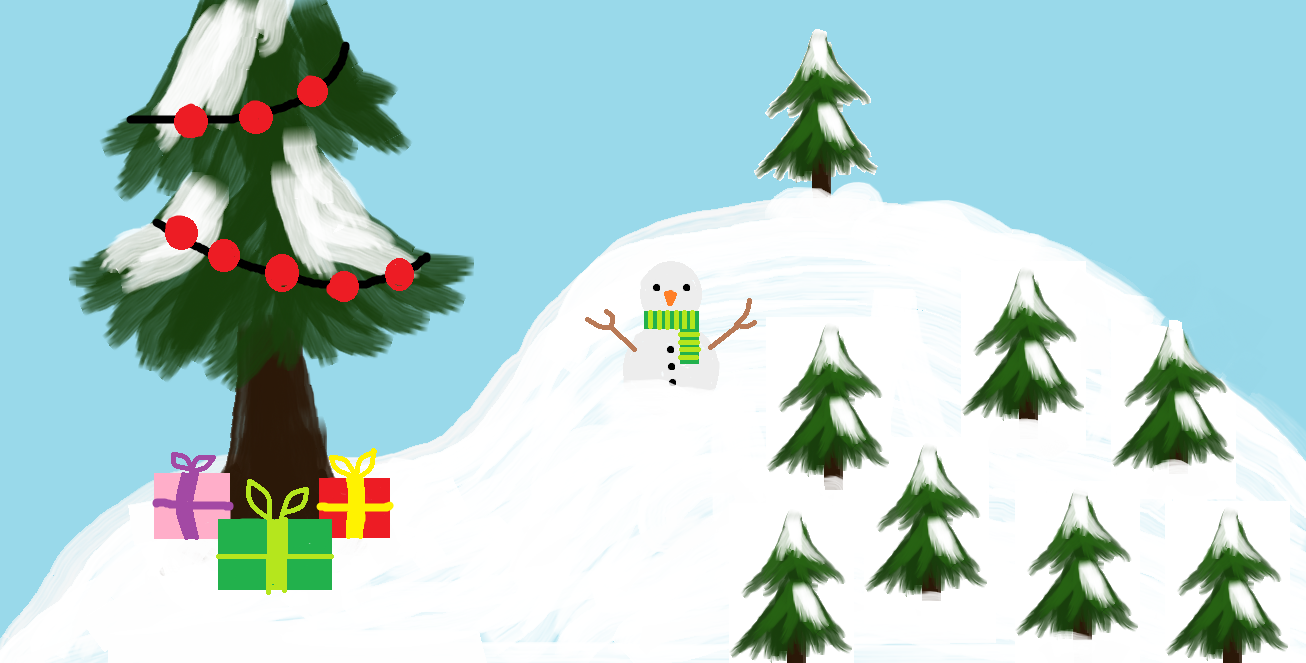 Blanka Błaszkiewicz kl. 5a
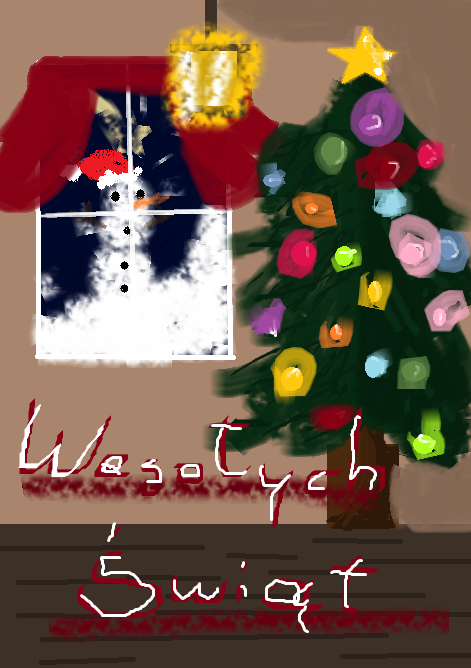 III miejsce
Jadwiga Pietrzak kl. 6a
Klasy VII - VIII
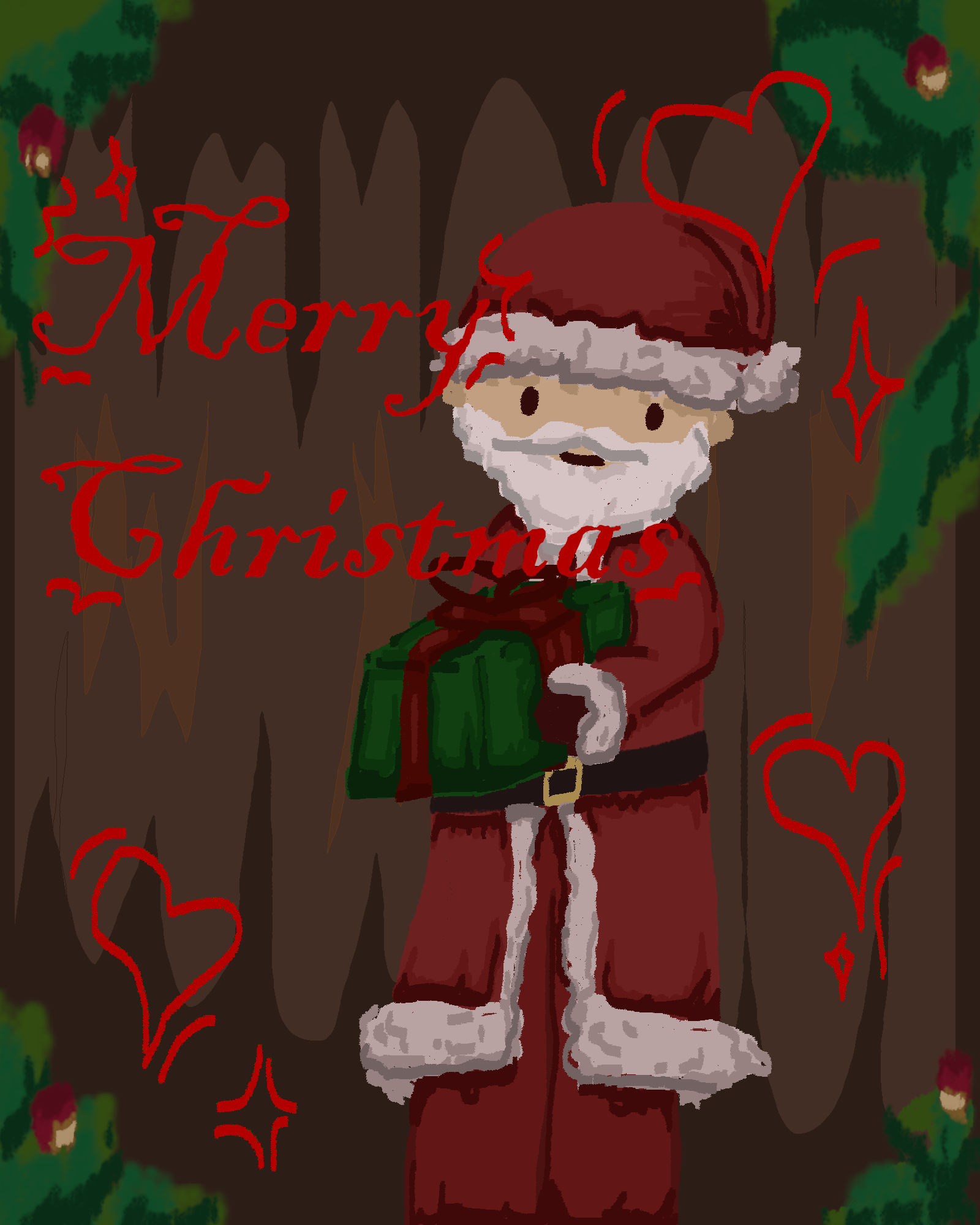 I miejsce
Maja Kisielewska kl. 8b
II miejsce
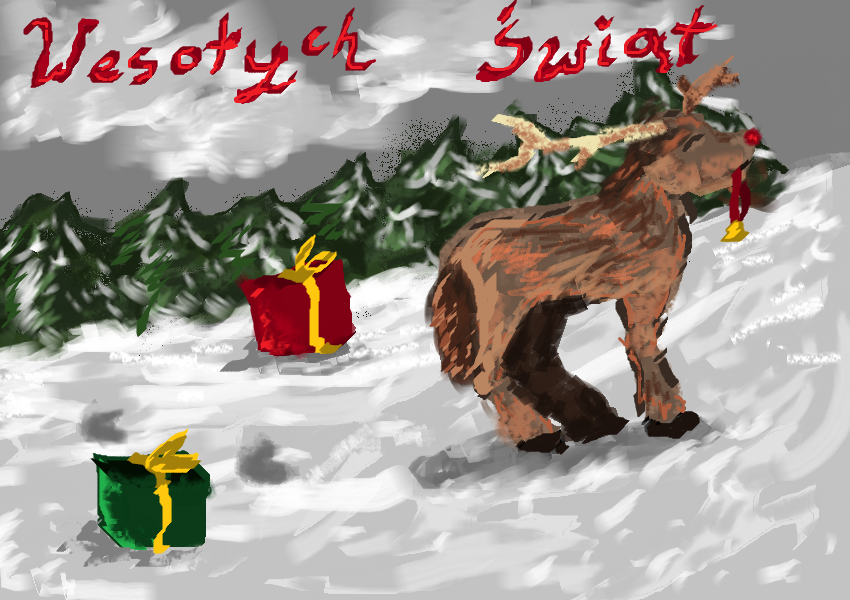 Nadia Klepacka kl. 7a
II miejsce
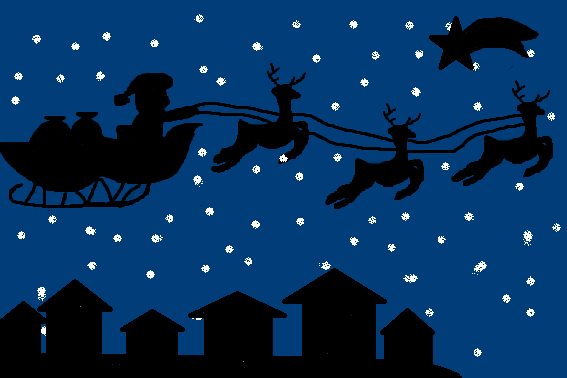 Antonina Przybysz kl. 7a
III miejsce
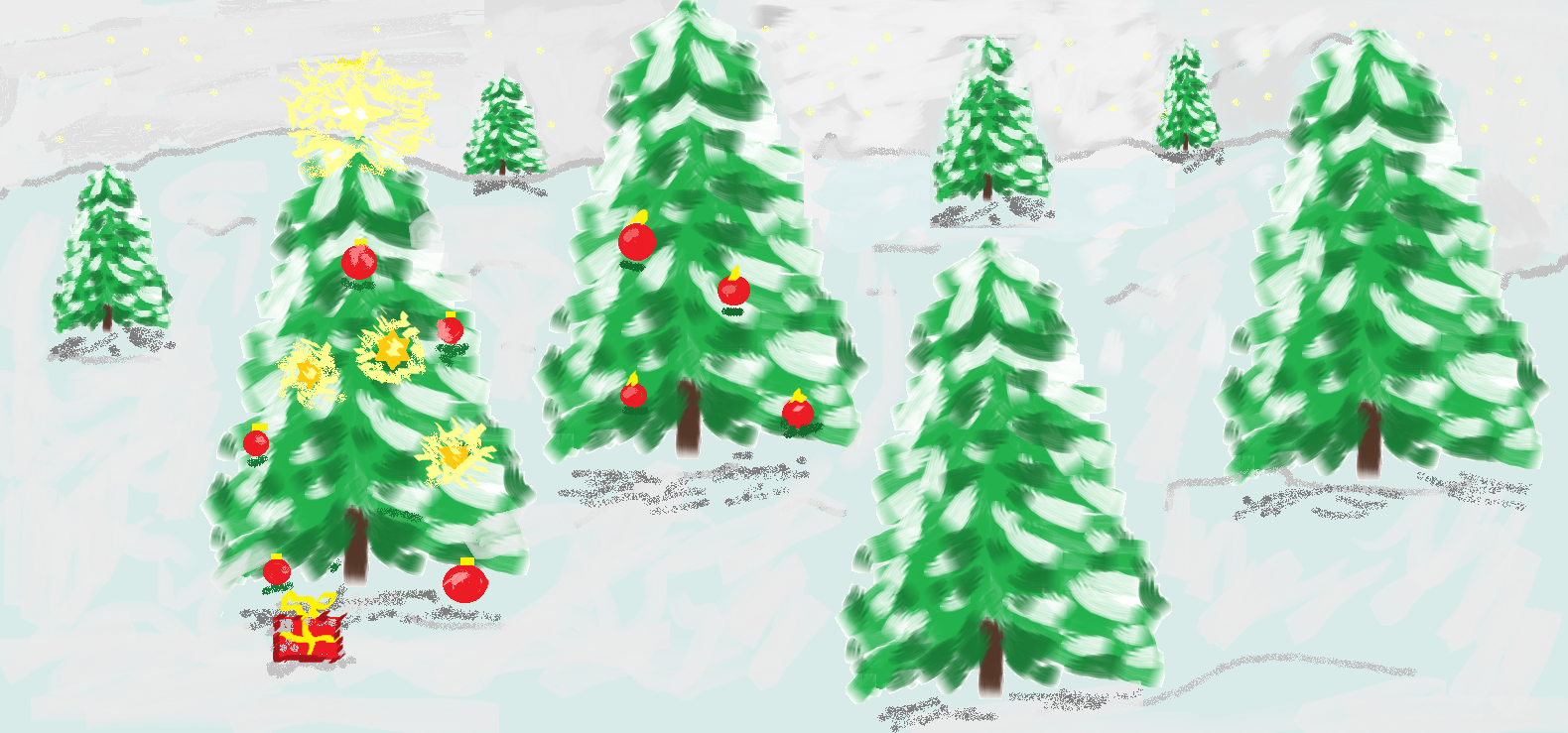 Tymoteusz Regulski kl. 8a
III miejsce
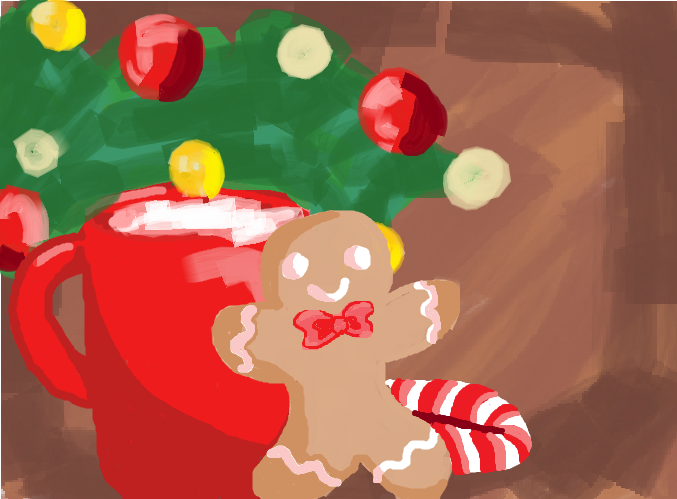 Katarzyna Miecznikowska kl. 7a
III miejsce
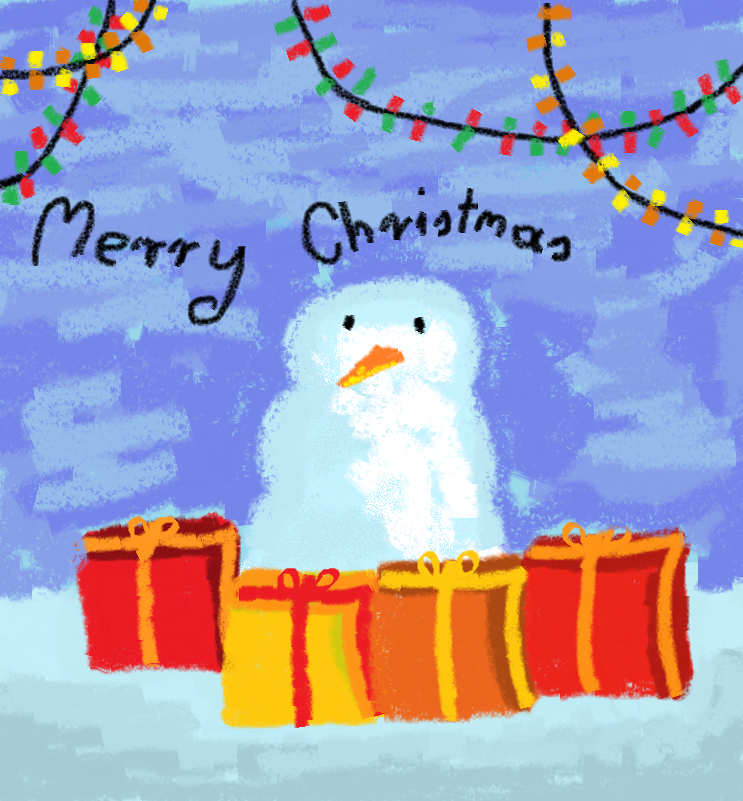 Mateusz Kozioł kl. 8b
Inne prace
Konrad Mucha kl. 3b
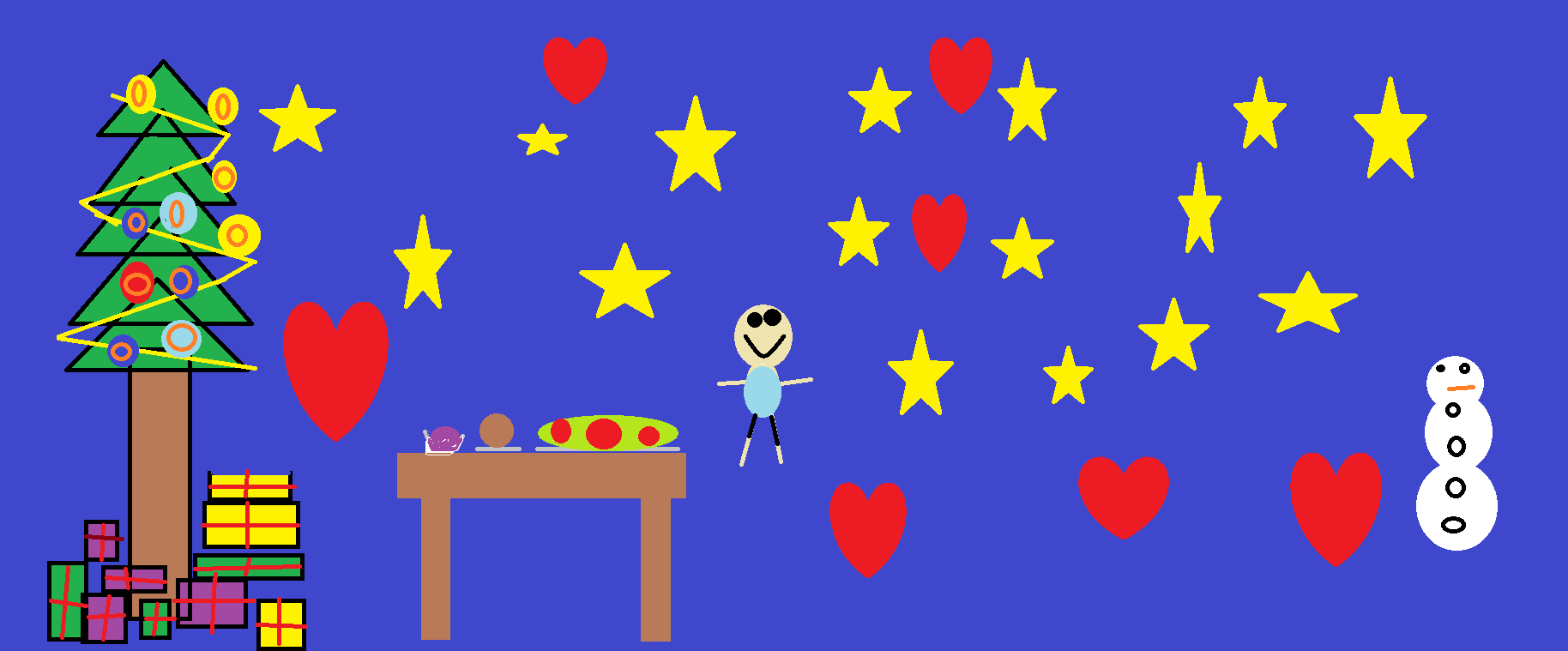 Lena Śnietka kl. 3b
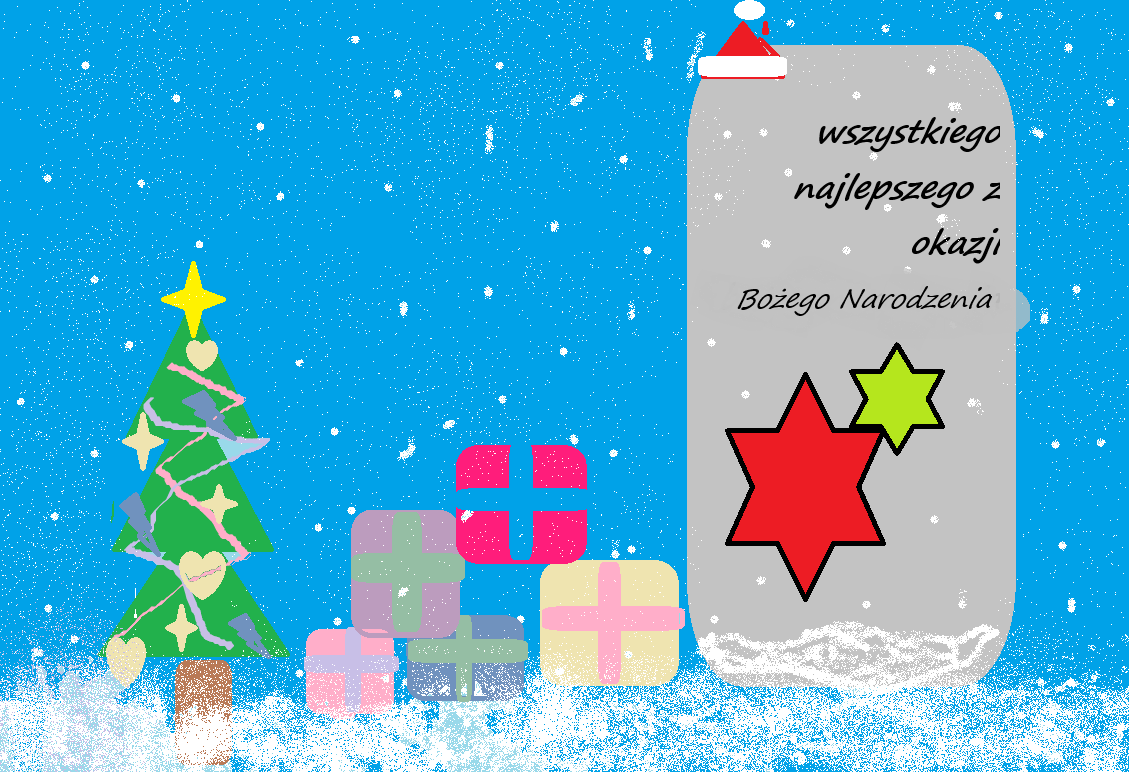 Estera Bogacz kl. 5a
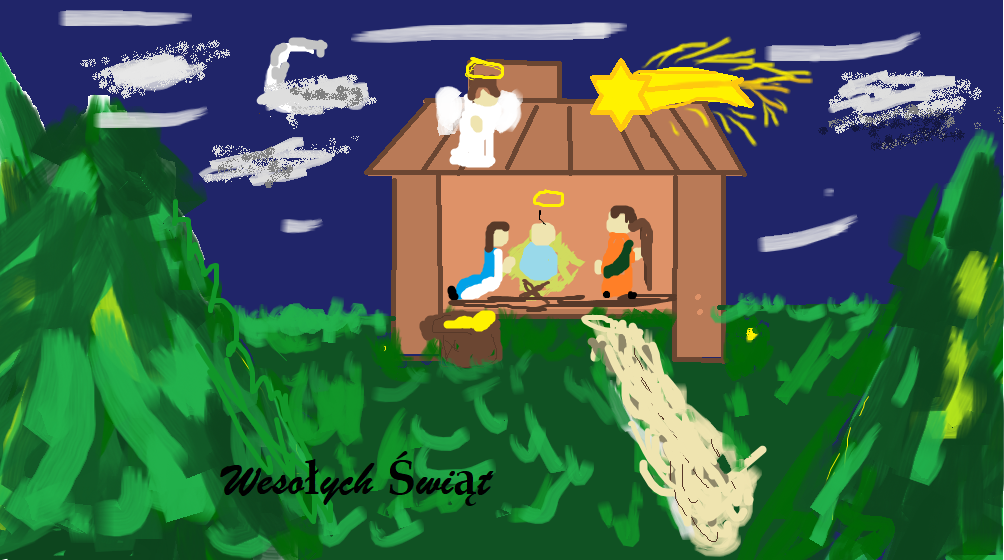 Julia Koperwas kl. 6b
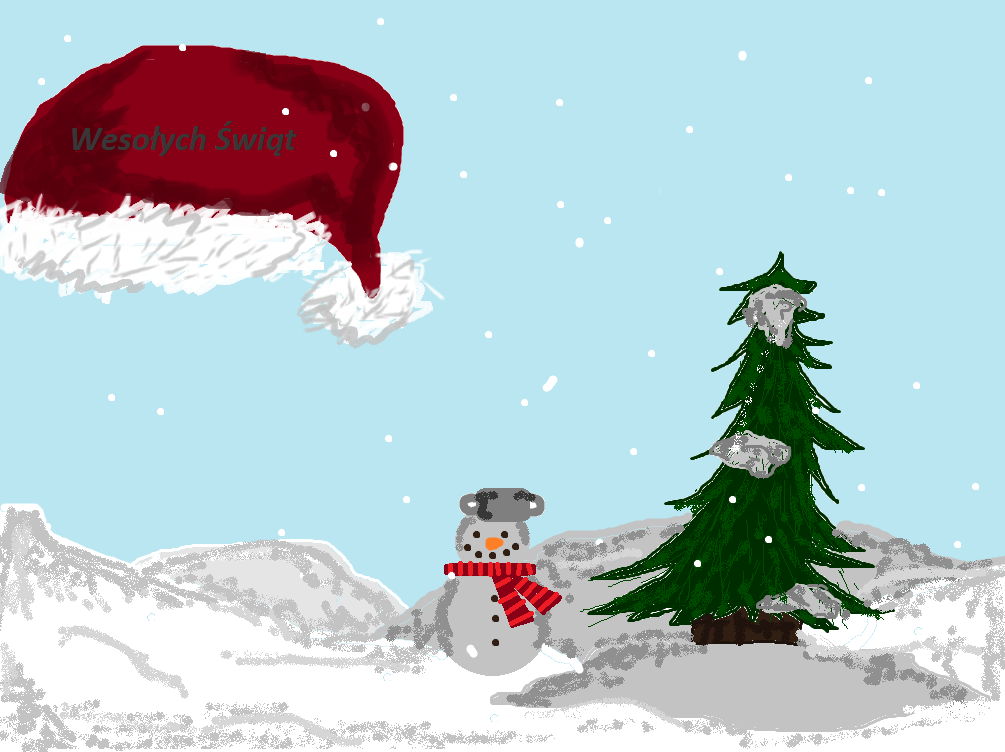 Julia Kluczniak kl. 6a
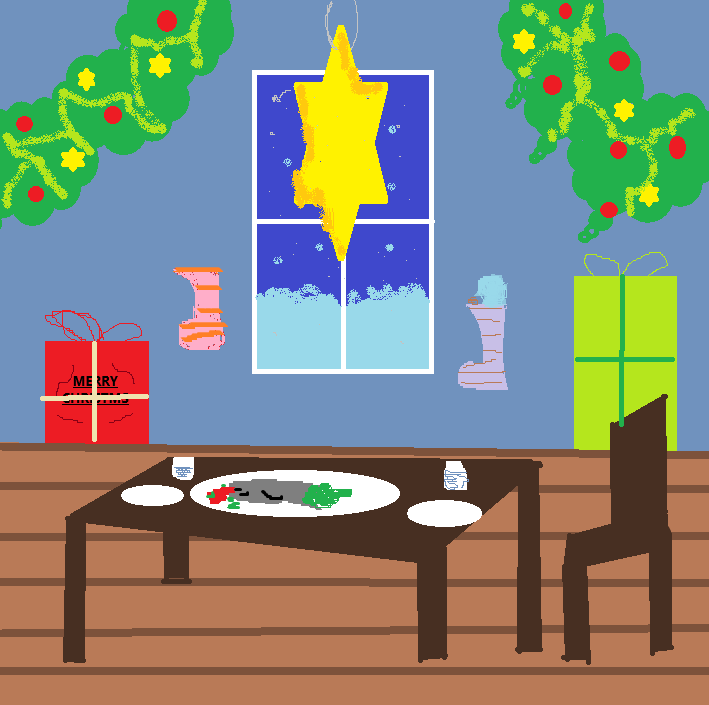 Igor Kuźmiński kl 4b
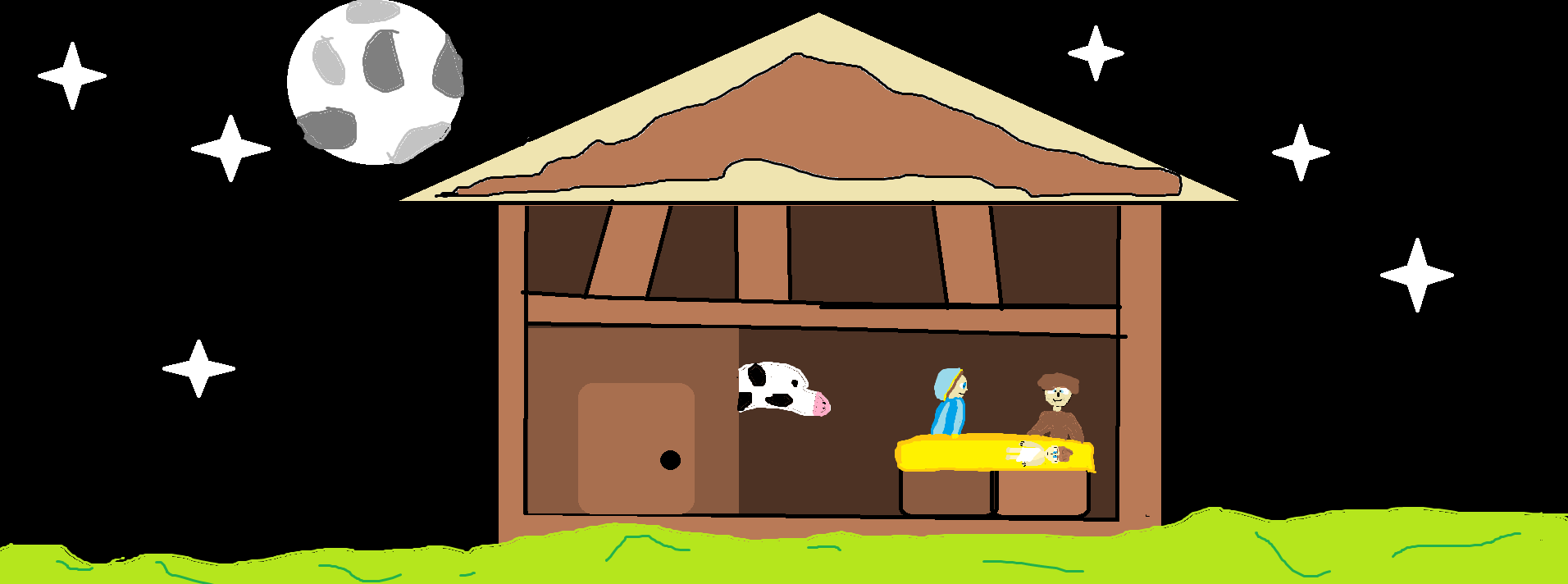